Highline Class, BI 348
Basic Business Analytics using Excel
Chapter 11: Monte Carlo Simulation
1
Topics:
Reminder of Statistic Terms.
Reminder of Probability Distributions
Reminder of Good Spreadsheet Model Building Guidelines.
Spreadsheet Models with Set/Static Variables
Spreadsheet Models with Uncertain/Random Variables
What Is A Simulation?
What is Spreadsheet Monte Carlo Simulation?
Creating Random Variable in Excel
Build Excel Spreadsheet Monte Carlo Simulation Model/Experiment and Analyze Output
Excel Spreadsheet Monte Carlo Simulation Examples:
New Product Profit, Multiple Uncertain Variables
Marketing Analysis, Binomial Variable
Construction Project Length Given Sequential Process
Probability of winning Baseball World Series
2
Busn 210
Simulation / Statistics Terms
BI 348
Variable:
Raw Data in a Field that can take on different values.
Random Variable
A numerical description of the outcome of an experiment.
Discrete Random Variables
Counting. There are “gaps” between numbers)
Continuous Random Variables
Depends on measuring instrument. Many possible numbers between 1 & 2. "No Gaps“.
Probability Distributions, f(x) or P(x)
A description/presentation of how the probabilities are distributed over the values of the random variable.
Requirements: f(x) = P(x) >= 0 AND ∑f(x) = ∑P(x) = 1
Models
Random Variables and Probability Distributions are models for populations of data that we can use to estimate the unknown future.
Variable:
A characteristic or quantity of interest that can take on different values.
Random Variable (Uncertain Variable)
Input to a simulation model whose value is uncertain and described by a probability distribution.
Probability Distribution
Describes the possible values of a random variable and the relative likelihood of each possible random variable value.
A description of the range and relative likelihood of possible values of an uncertain variable.
3
Probability Distributions We Saw in Busn 210
Discrete Probability Distributions
Binomial Probability Distribution (Discrete)
4
Probability Distributions We Saw in Busn 210
Continuous Uniform Probability Distributions
Continuous Normal (Bell) Probability Distributions
5
Good Spreadsheet Model Building Guidelines
1) Excel’s Golden Rule: If formula input (parameter, assumption, variable) can change put it in a cell and refer to it in the formula with a cell reference.
2) Label all formula inputs.
3) Separate the formula input area from the model area.
4) Model is where you create your formulas and where you can put your decision variable.
5) Label all elements in the model area.
6) Use appropriate Number & Stylistic Formatting to make the spreadsheet easy to understand. Remember: Number Formatting is a Facade.
7) Keep default alignments to visually portray the data type (Numbers to right, Text to left)
8) Name all sheets and files smartly.
9) Sometimes it is helpful to create math formulas or a influence diagram to describe your model.
10) Validate that Assumptions reflect real system (managers, decision makers and model builders must all agree).
11) Audit and Verify model works correctly (audit formula, create check formulas…)
6
Spreadsheet Model with Set/Static Variables
Spreadsheet Model with Set/Static Variables:
“Set” or Static” Variables = Formula Inputs = Variables that we are fairly certain will not change.
Spreadsheet Models with Only Set/Static Variables are NOT Simulations.
Notice that for each of the four formula inputs there is just one input which leads to one out put for Gross Profit.
Formula Inputs are Set/Static. We are fairly certain that these are reasonable estimates.
One Model Output.
7
Spreadsheet Model with Uncertain/Random Variables
Spreadsheet Model with Uncertain/Random Variables:
“Uncertain” or “Random” Variables = Formula Inputs = We are UNCERTAIN about what the exact value will be.
From past data or from other reasonable information we will estimate a range of possible values based on a probability distribution.
8
Simulation for Models with Uncertain/Random Variables
Rather than putting a single VC per unit number into the Model formula:
We will have to put a range of values for the VC per unit formula input into the model.
Because we put a range of values into the model, the model will deliver a range of output values: there will be more than one model output.
Simulation Delivers 10,000 possible outputs for Gross Profit.
9
Simulation for Models with Uncertain/Random Variables
We can then average the output to get a single model output that can be used for decision making.
More importantly, we can create a relative frequency distribution for the range of possible output values to estimate the probability for each of the outcomes: this allows us to assess the risk of unfavorable or favorable outcomes.
Single Output
P(Loss)
10
Simulation for Models with Uncertain/Random Variables
The estimated probability or risk for various outcomes is the main benefit of running a simulation. 
When you create Spreadsheet Model with Uncertain/Random Variables that deliver a range of output values and the estimated probability for possible model outcomes this greatly enhances Decision Making.
11
What is Simulation?
System:
Wikipedia:
A system is a set of interacting or interdependent component parts forming a complex/intricate whole
Example: Process of creating and selling a new product.
Simulate:
Wikipedia:
Simulation is the imitation of the operation of a real-world process or system over time.
The act of simulating something first requires that a model be developed; this model represents the key characteristics or behaviors/functions of the selected physical or abstract system or process.
The model represents the system itself, whereas the simulation represents the operation of the system over time.
Simulation:
Method for learning about real systems by experimenting with a model that represents the system.
When trying to make decisions when there is uncertainty, simulation will be a process that will reveal the potential values that may occur and the estimated probability that each value will occur. The estimated probability will greatly aid in decision making because we will be able to see if undesirable outcomes are unlikely or likely.
Examples:
Profit for a new product
Risk analysis
12
What is Monte Carlo Simulation?
When your spreadsheet model has formula inputs that are uncertain.
Rather than provide just a single formula input, like we have done in the class so far, we will have to supply a range of inputs and thus the model will deliver a range of output values.
We then look at the relative frequency distributions created from the range of output values to learn about the estimated probabilities for model outputs.
In this way we can provide decision makers with estimated probabilities for uncertain variables so they can assess the risk of undesirable outcomes and the likelihood of desirable outcomes.
13
What is Monte Carlo Simulation?
When to use it?
Used in decision making situations where uncertain quantities complicate the decision process.
What is it?
A simulation method that uses repeated random sampling to represent uncertainty in a model representing a real-world process or system and that computes the values of model outputs.
Why the name?
Monte Carlo Simulation is named after the city in Monaco, in which many casinos feature games of chance like roulette, dice, and slot machines, which exhibit random behavior. The name came during simulations done during World War 2.
14
Terms
Risk Analysis
The process of evaluating a decision in the face of uncertainty by quantifying the likelihood and magnitude of undesirable outcomes.
What-if Analysis
Consider alternative values for a random variable and computing model output.
We will setup a range of values for each random variable.
A trial-and-error approach to learning about the range of possible outputs for a model.
Base-case scenario
Determining outputs assuming most likely values for the random variables of the model.
Worst-case scenario
Determining outputs assuming worst values that can be expected for the random variables of the model.
Best-case scenario
Determining outputs assuming best values that can be expected for the random variables of the model.
With the Base, Best and Worst case scenarios, the what-if analysis will yield a range of values for the decision maker.
When we run the simulation we can look at:
Frequency Distributions, Histograms , and Relative Frequency Distributions that will help us to see the full picture of the range of values possible and the relative frequency for each value. In this way simulation will provide the decision maker with a more complete picture in the face of uncertainty than will a simple what if analysis with Best, Base and Worst case scenarios.
15
Steps to build Monti Carlo Simulation in Excel
Create Spreadsheet Model using “Good Spreadsheet Model Guidelines”
Determine Set/Static Variables and Uncertain/Random Variable
From past data or other information, estimate the probability distributions for the Uncertain/Random Variable.
Build Randomizing formula in Excel.
Uniform Distribution use: RAND or RANDBETWEEN
Normal (Bell) Distribution use: NORM.INV with RAND and ROUND and MAX(formula,0)
Exponential Distribution use: LN(RAND())*(-m) and ROUND.
Binomial Distribution use: BINOM.INV with RANDBETWEEN
We can use relative frequency tables and VLOOKUP and RAND to assign random numbers.
Other Distribution functions Appendix 11.2: pages 545-549.
Create Simulation using Excel Data Table feature with Column Input pointing to an empty cell.
Run enough trials so that you are satisfied that enough trials have been run to describe the probability distribution. Often, 10,00 is a reasonable number.
If you do not use Data Table and decide to use just the randomizing formulas over 10,000 rows, the spreadsheet may be very slow to calculate.
Analysis simulation data with mean, standard deviation, min, max and relative frequency distribution.
Main Advantage: Decision Makers can see the full range of possible values and the likelihood or probability of each potential outcome.
16
Advantages of Simulation:
Relatively easy to create using Excel (or other computer programs).
The Relative Frequency Distribution provides Estimated Probabilities for the full range of simulated values.
Risk of undesirable outcomes is revealed.
Likelihood of desirable outcomes is revealed.
Simulation can warn against poor decision strategies.
Questions like these can be answered:
What is the probability of a loss?
What is the probability of completing the job in less than 30 weeks?
What is the probability of winning the world series?
Decision making is greatly enhanced because we now have estimated probabilities for the full range of possible values.
We can learn about behavior of complex system.
The simulation approach to risk analysis is preferable to trial and error what-if analysis because with simulation you can see the full range of possible values and the likelihood or probability of each potential outcome.
17
Creating Discrete Random Variables Based On Past Data Produced Frequency Distribution: LOOKUP and RAND
18
Creating Discrete Random Variables Based On Binomial Experiment: BINOM.INV and RAND
19
Creating Continuous Random Variables Based On Uniform Distribution: RANDBETWEEN
20
Creating Continuous Random Variables Based On Normal Distribution: NORM.INV and RAND
21
Monti Carlo Simulation for New Product Profit, Multiple Uncertain Variables, Page 1
22
Monti Carlo Simulation for New Product Profit, Multiple Uncertain Variables, Page 2
23
Monti Carlo Simulation for Marketing Analysis Binomial Variable
24
Monti Carlo Simulation for Construction Project Length, P 1
25
Monti Carlo Simulation for Construction Project Length, P 2
26
Monti Carlo Simulation for Baseball World Series
27
Computer Generated Random Numbers
Computer Generated Random Numbers
Random numbers between 0 and 1, but not including 1.
Each number has an equally likely probability of occurring.
RAND & RANDBETWEEN Function in Excel does this.
*Computer Generated Random Numbers = pseudorandom numbers because they are generated with math formulas and are not truly random numbers. The difference is primarily philosophical.
Page 498:
In general, the value k of a random variable X corresponds to a computer-generated random number r between 0 and 1 is the smallest value such that P(X<=k)>=r.
28
RAND( ) Function
Generates a random 15 digit number between 0 and 1 (0<=Number<1) using a uniform distribution.
RAND( ) is a volatile function which means that it recalculates after any action (like Enter, or Insert new column)
F9 key will tell RAND( ) to recalculate.
29
RANDBETWEEN Function
Generates a random number between an upper and lower limit using a uniform distribution.
30
NORM.INV Function
31
Binomial Distribution and BINOM.INV function
BINOM.INV Function
 Generates value based on inputted cumulative probability value.
Trials = # trials
probability_s = probability of success
Alpha = Cumulative Binomial Probability from 0 up to X)
32
LOOKUP Function:
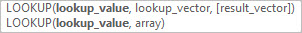 Type of lookup:
Approximate Match only
If you sort your column you can trick it into doing Exact Match
If you use “lookup_value” and “array” arguments:
Does Vertical or Horizontal lookup:
Table taller or equal to width, does vertical lookup
Table wider than tall, does horizontal lookup
Exactly same rows and columns, does vertical lookup
Always takes last value from last column
If you use “lookup_value” and “lookup_vector” and “result_vector arguments:
LOOKUP will find the position of the “lookup_value” in the “lookup_vector” to find the relative position, and that retrieve an item from the “result_vector” in that relative position.
LOOKUP can handle array calculations and will not require Ctrl + Shift + Enter
33
MATCH function
MATCH function is a lookup function that returns the relative position of an item in a list
lookup_value is the value you tell the match function to lookup
lookup_array is the list that you look an item up in
[match_type] tells the MATCH what sort of lookup to do:
1 or empty = approximate match; table sorted ascending; first bigger value bumped into then jump back one position, if value is smaller than first item returns #N/A, if bigger than last it returns last value
2 = extract match, if duplicates, it finds first one only, can't find it it shows #N/A
-1 = approximate match; table sorted descending; first smaller value bumped into then jump back one position, if value is bigger than first item returns #N/A, if smaller than last it returns last value
34
FREQUENCY Array Function
FREQUENCY counts how many numbers are in each category.
The bins_array argument contains the upper values for the categories—numbers only.
The data_array argument contains the values to count—numbers only.
Keep in mind the following about categories:
Categories are automatically created. There is no visual indication of how the categories are organized.
The first category counts all the values less than or equal to the first upper limit.
The middle categories count between a lower limit and an upper limit. The lower limit is not included in the category. The upper limit is included in the category.
The last category catches all the values that are greater than the last upper limit.
There is always one more category than there are bins.
Because this is an array function, you must select the destination range before creating the formula and enter the formula with Ctrl+Shift+Enter.
If you have n values in the bins_array argument, the selected destination range should contain n+ + 1 cells.
35